Compendium
Exemplar
Directions: Create a compendium of historic fashion (can  include jewelry, hair, textiles, décor, art, architecture, etc.) that includes images of derivative styles.

The compendium should cover at least 17 of the following periods:
Ancient Egypt		1800s		1900s
Ancient Greece		1810s		1910s
Byzantium		1820s		1920s
High Middle Ages		1830s		1930s
Italian Renaissance	1840s		1940s
16th Century		1850s		1950s
17th Century		1860s		1960s
18th Century		Bustle Period	1970s
Directoire Period		1890s		1980s

Each period should include at least SIX historic images (three of which you may pull from class lectures)
Each image should include a simple identifying label 
Vocabulary  terms should be briefly defined where appropriate
Each period should include at least FOUR images of fashion inspired by the historic period
HISTORICAL  PERIOD: BYZANTINE
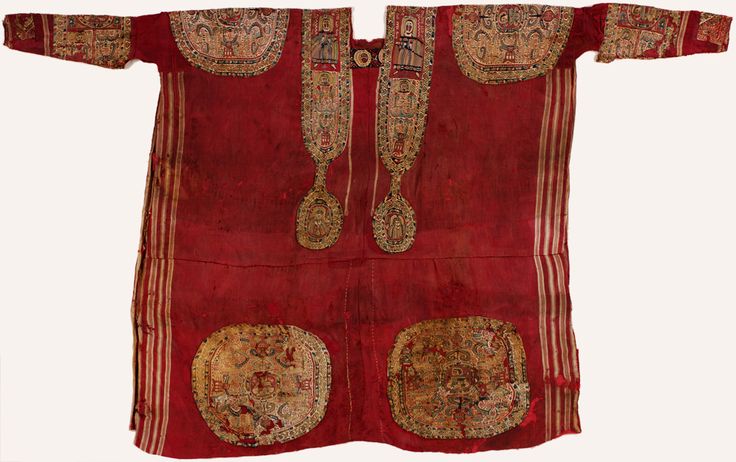 dalmatica (tee-shaped garment worn for ceremonial occasions)with segmentae (round or square appliqued medallions)
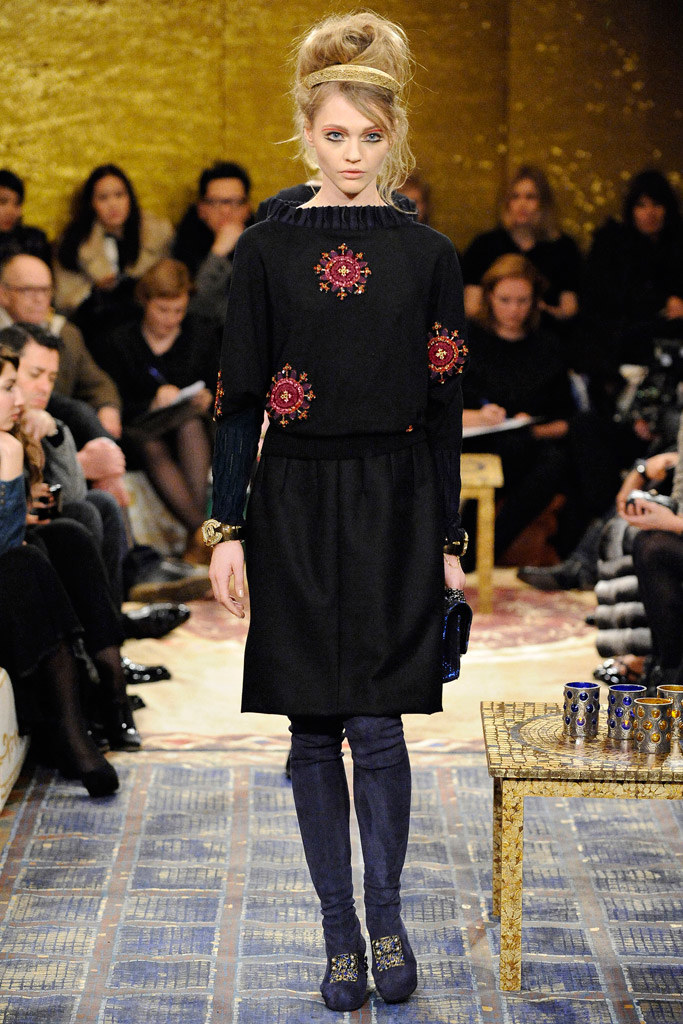 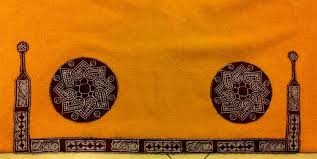 Byzantine  tunica (showing only the bottom half)
Note: segmentae
Chanel, Fall 2011
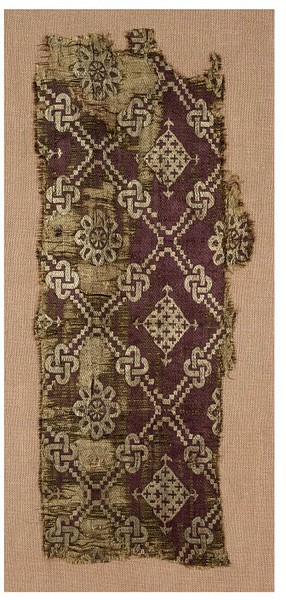 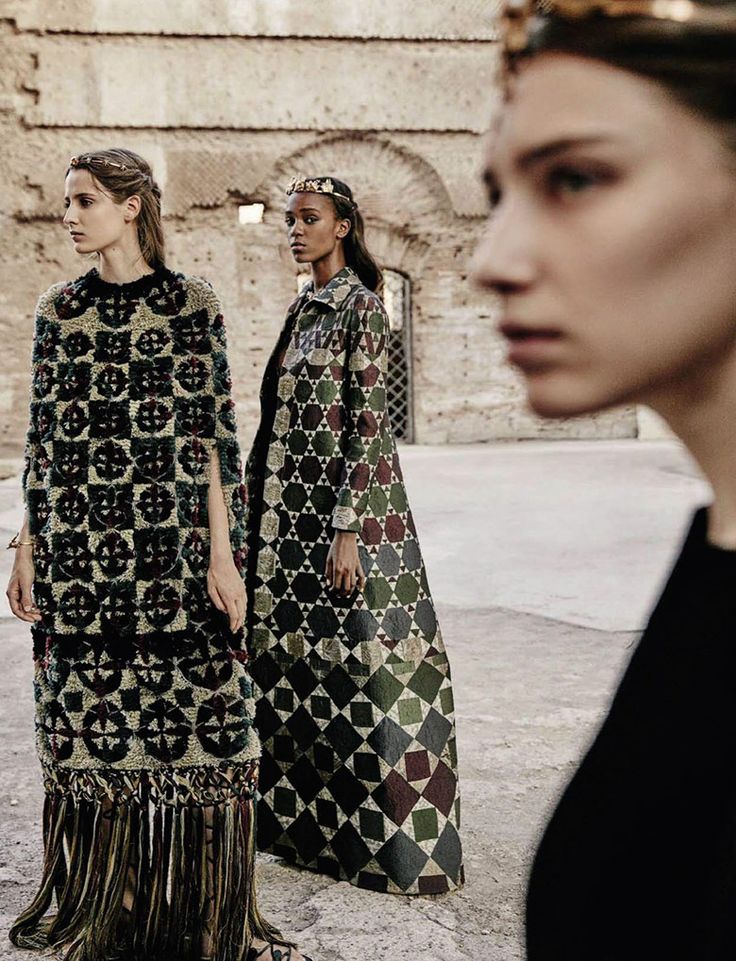 Byzantine Textiles




Note: Repetitive,
medallion –like
geometrics
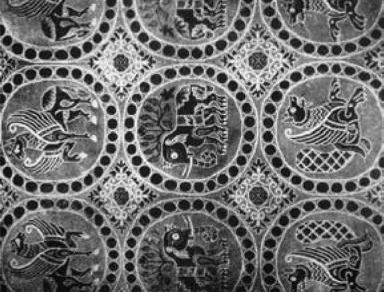 Valentino by Fabrizio Ferri for Italian Vogue, 
September 2015
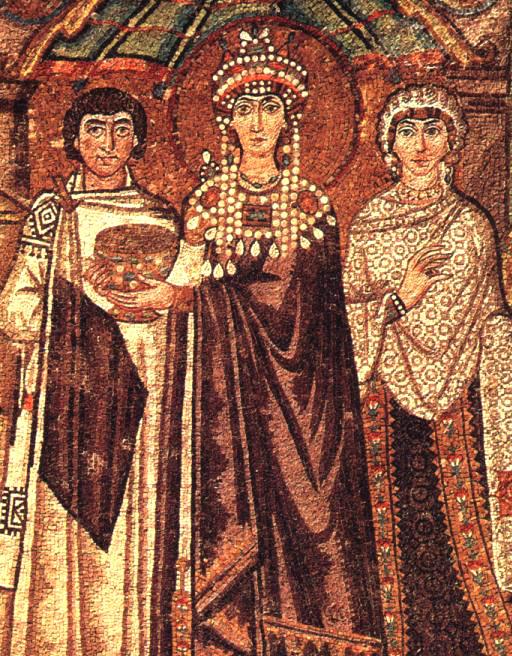 Figure on the left: tunica (tee-
shaped garment) with 
segmentae, mantle 
with tablion (black diamond-
shaped applique that 
signifies nobility).

Center Figure: Empress 
Theodora with
gown, mantle, crown, jeweled 
collar.

Figure on the right: patterned 
gown and mantle, clavi (vertical 
stripes on tunic or gowns of 
nobles)
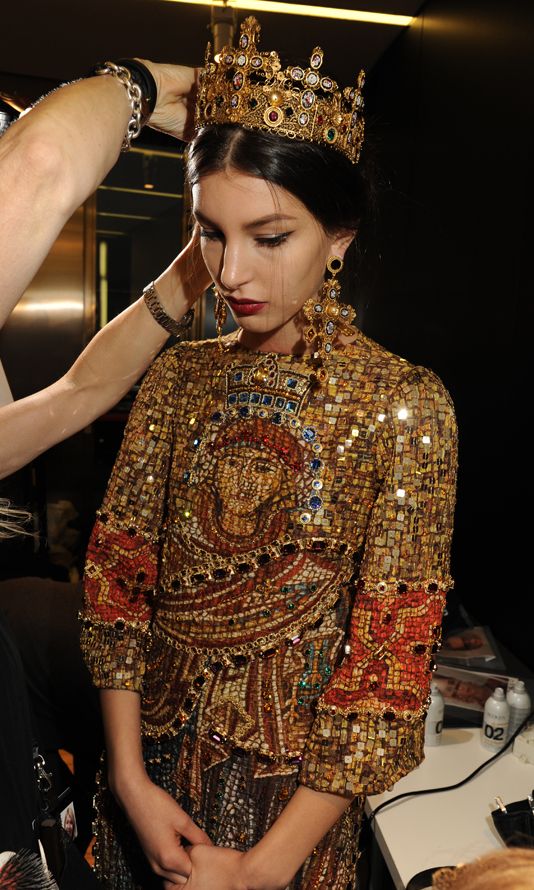 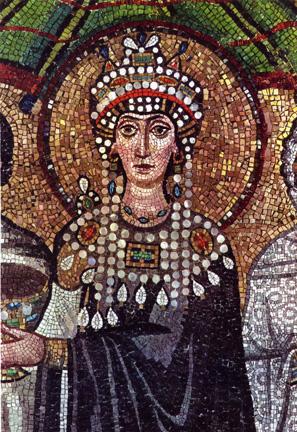 Empress Theodora (497-548)
Note: gold mosaic, opulent jewels, crown
Dolce & Gabbana, 2014
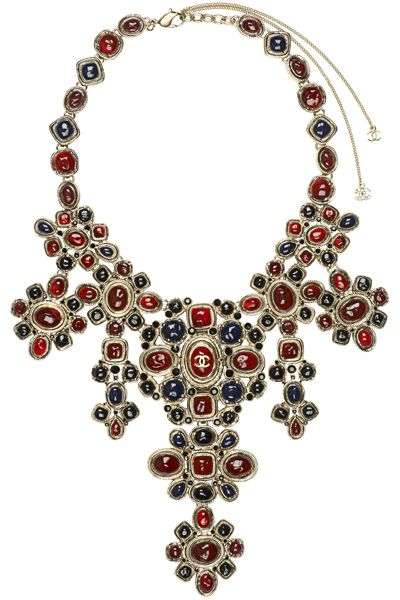 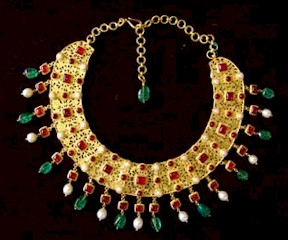 Byzantine Necklace
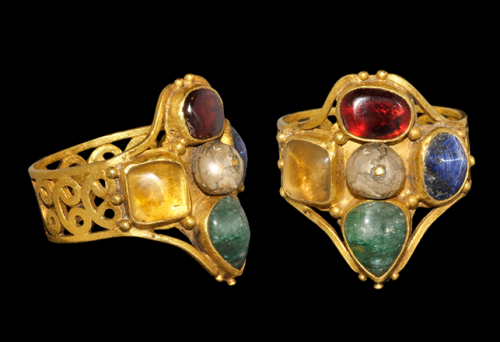 Byzantine Ring
Chanel, Fall 2011
Note: use of gold, rounded polished stoned
HISTORICAL PERIOD: 18th Century
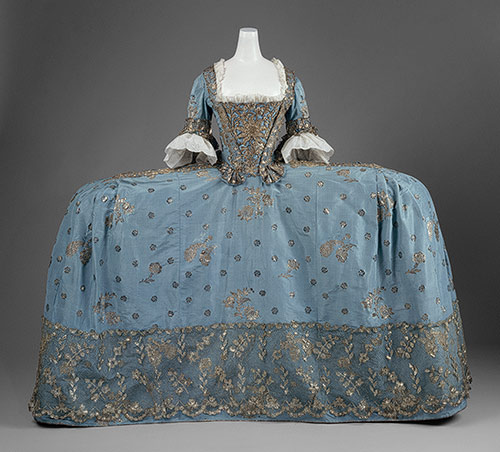 Court Gown, c. 1750
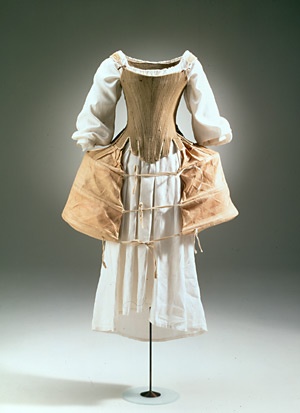 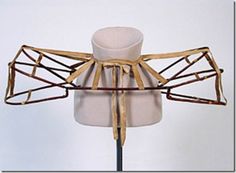 18th C. panniers (cage-like
structure that supported the
wide-hipped silhouette popular
during the 18th century)
18th C. Chemise, petticoat, corset & panniers
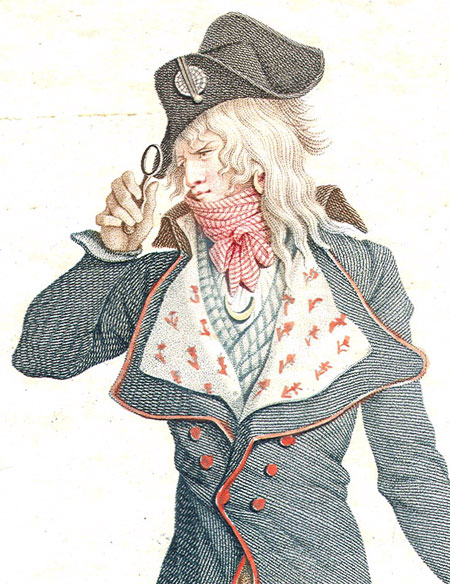 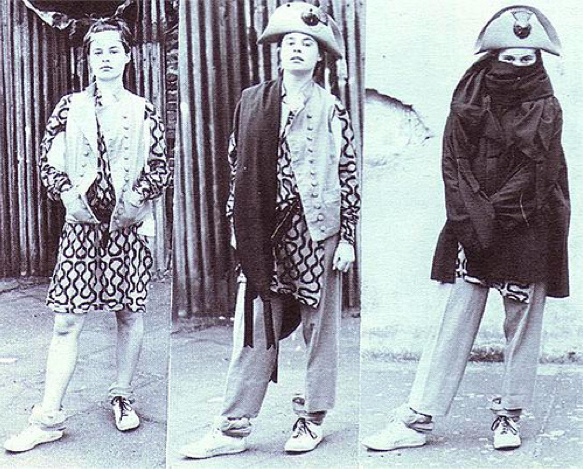 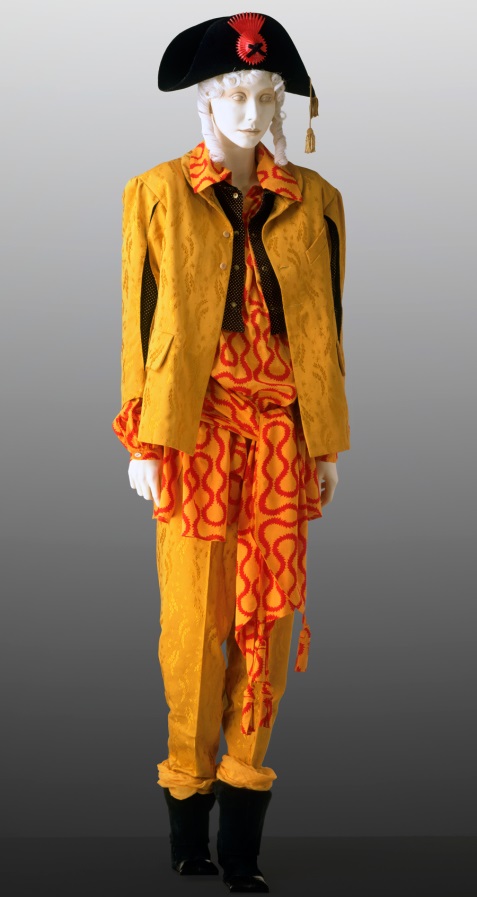 Vivienne Westwood, 
Fall 1982
Note: pirate tri-corn hat,
bright pattern, oversized,
jacket pulled up over chin
18th C. Incroyables (post-revolutionary 
subculture of young men who wore 
exaggerated, outlandish clothes)
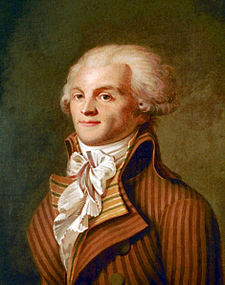 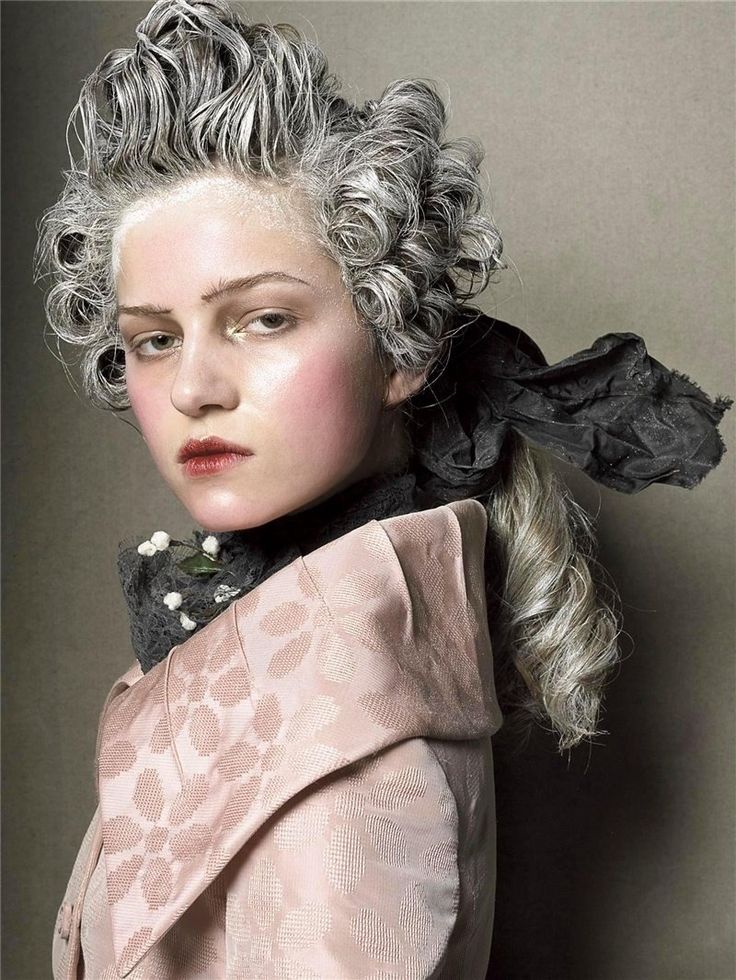 Robespierre, 1790
18th century-inspired hair by Steven 
Meisel for Italian Vogue. 2014
Note: powdered wig, large and high jacket lapel
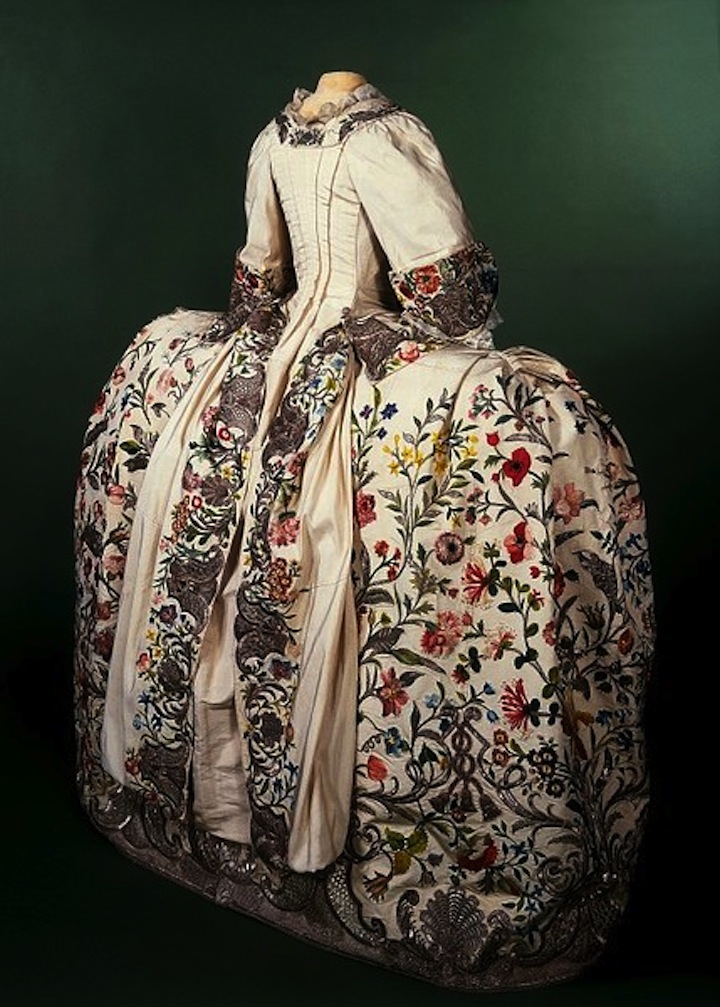 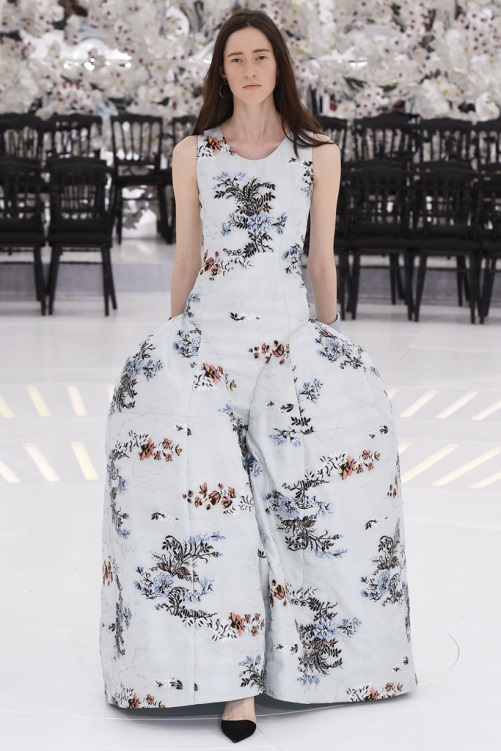 Dior, Spring 2014
Note: wide-hipped pannier-look, floral pattern
18th C. floral gown
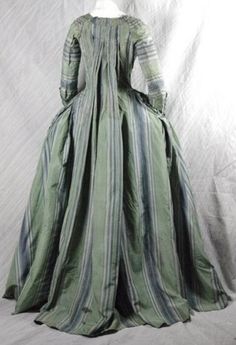 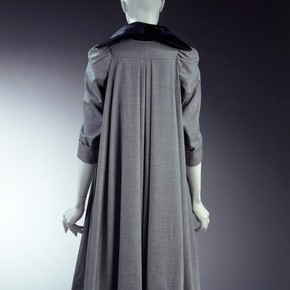 Vivienne Westwood, Spring 1996
18th C. Watteau-Backed gown (French gown with a loose back, worn at home)
Note: watteau-back
Note: red velvet  redingote style
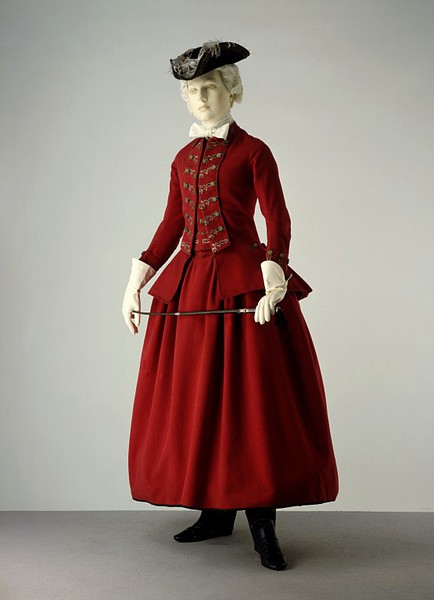 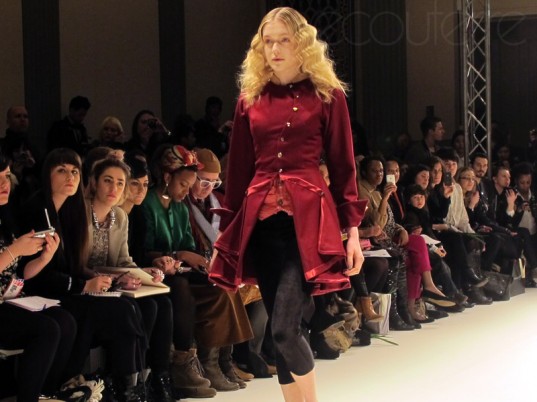 Prophetik, 2011
18th C. Redingote (English-inspired riding habit)